様式３
京都駅前広場　レイアウト図面
※　中央改札口前広場は使用しません。
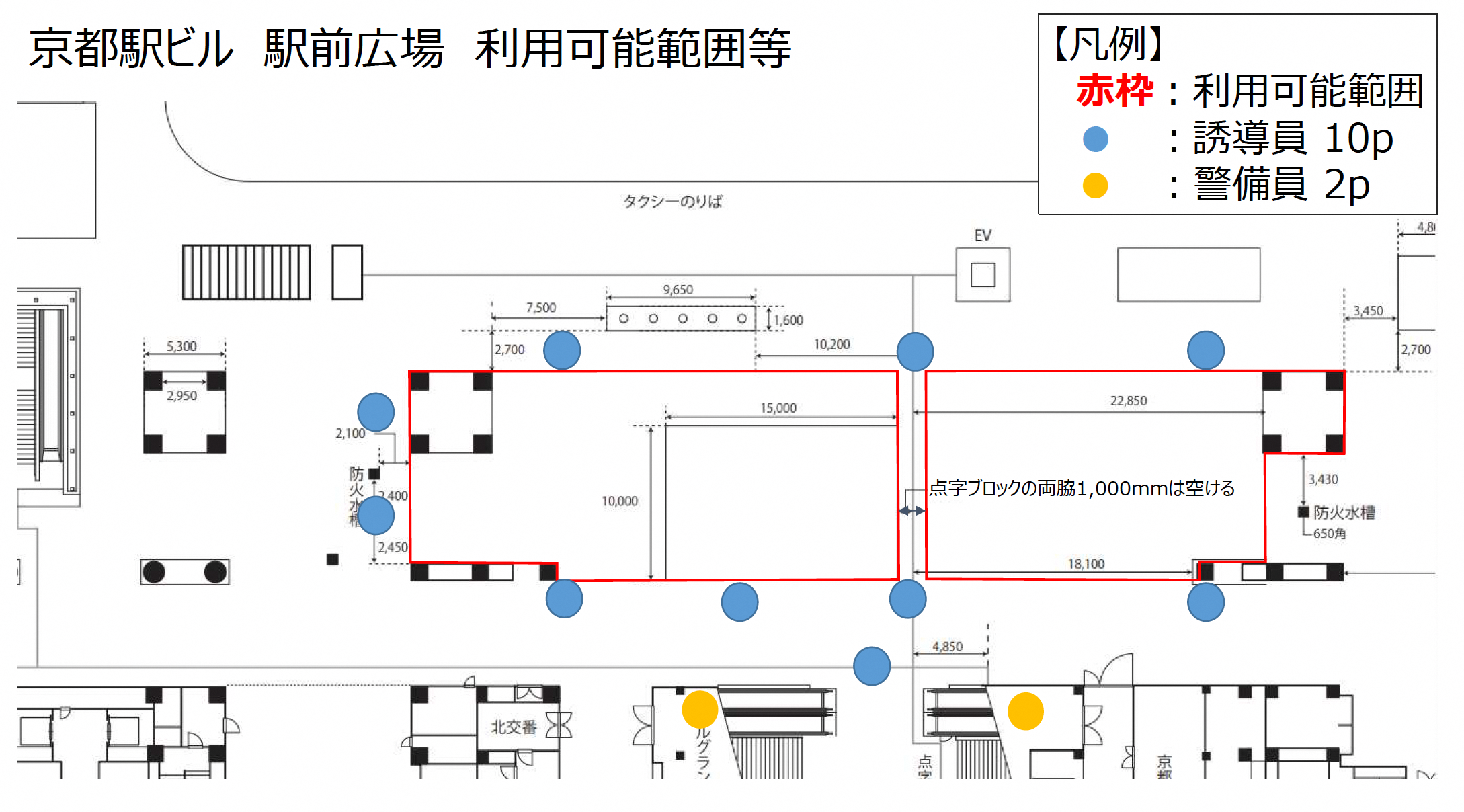 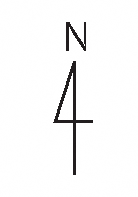 ↓中央改札
ホテルグランヴィア京都
ホテルグランヴィア京都　３階源氏の間（東）　レイアウト図面
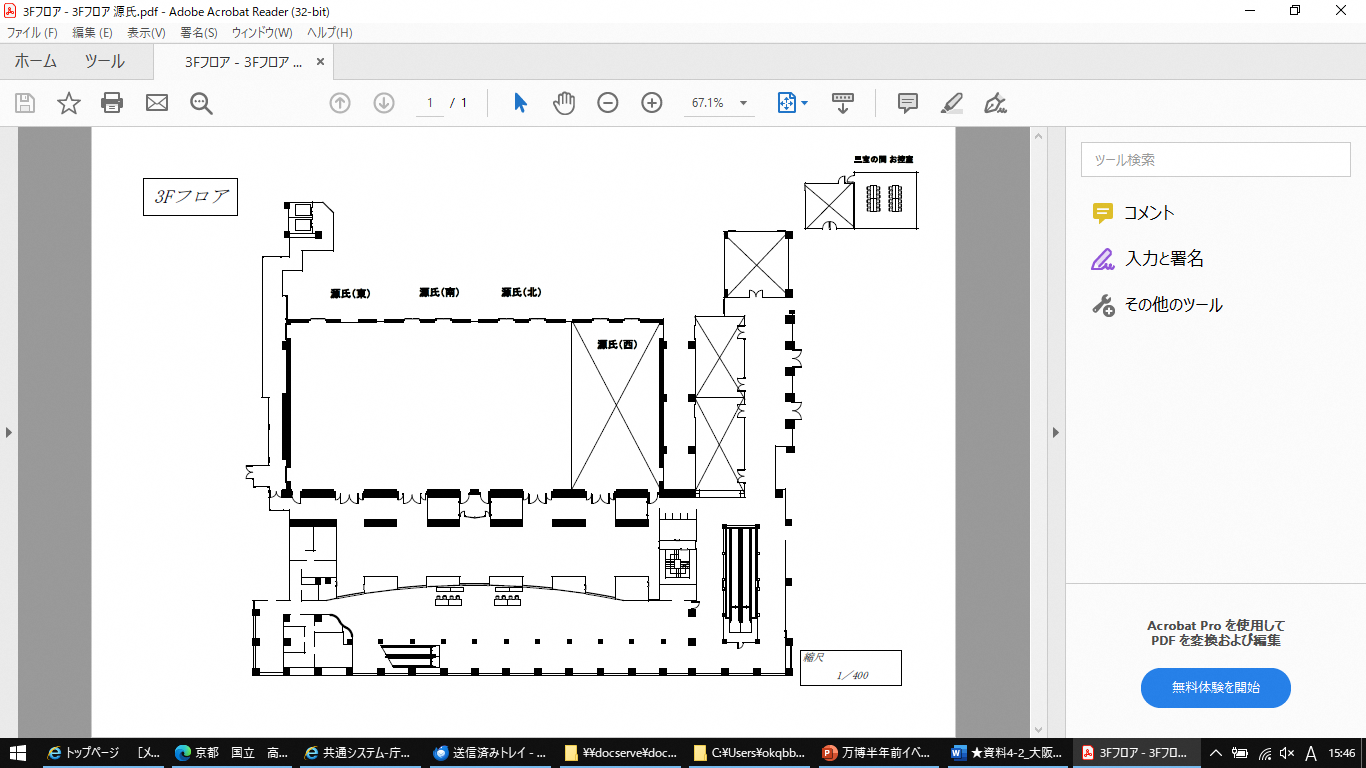 W12000×D22900